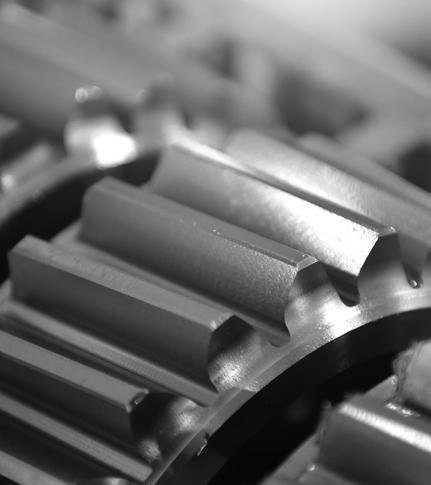 Especialidad Mecánica Industrial
Plan Común
Módulo Mecánica de Banco
Proyecto Tensor Mecánico
Participantes:
Curso:
Módulo:
Fecha:
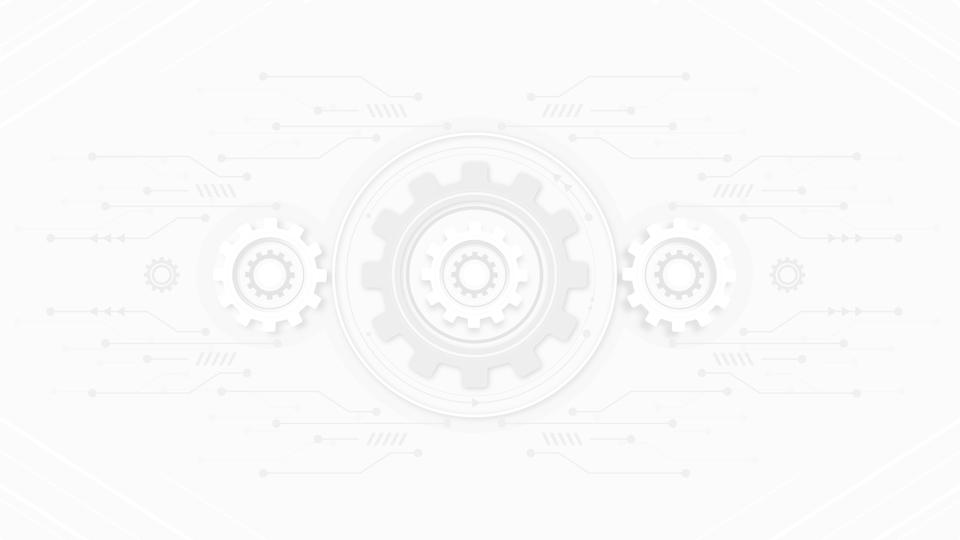 ORIENTACIONES GENERALES
Silenciar aparatos celulares
Mantener silencio
Al finalizar se dará tiempo para preguntas
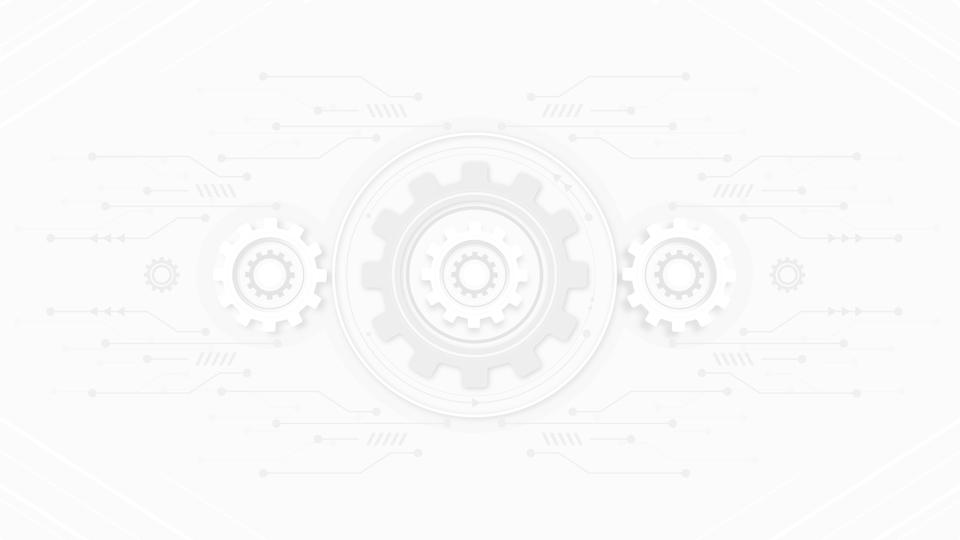 TABLA DE CONTENIDO
Estudiantes completar

TEMA N°1
TEMA N°2
TEMA N°3
TEMA N°4
TEMA N°5
TEMA N°6
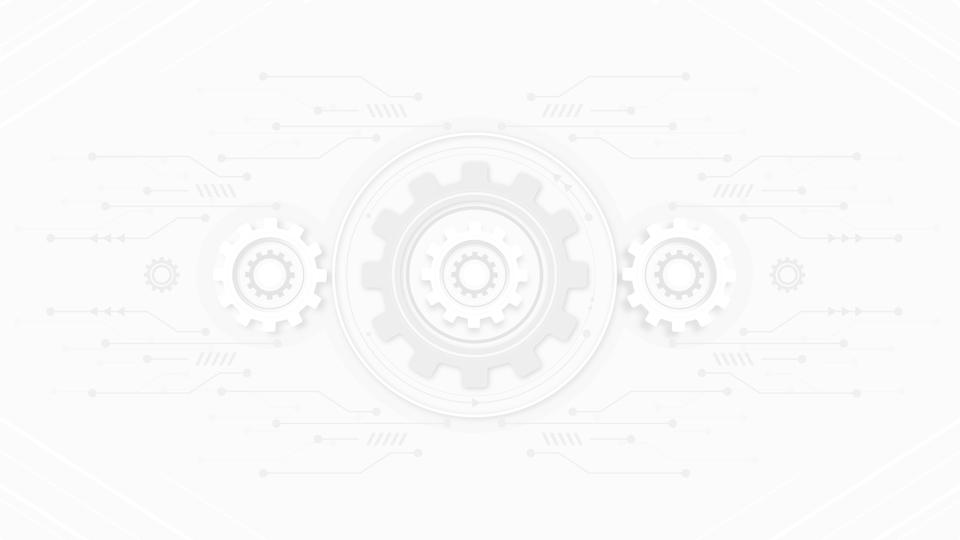 INTRODUCCIÓN¿QUÉ ES UN TENSOR?
Incluir breve reseña sobre lo que es un tensor + imágenes que aclaren la explicación.
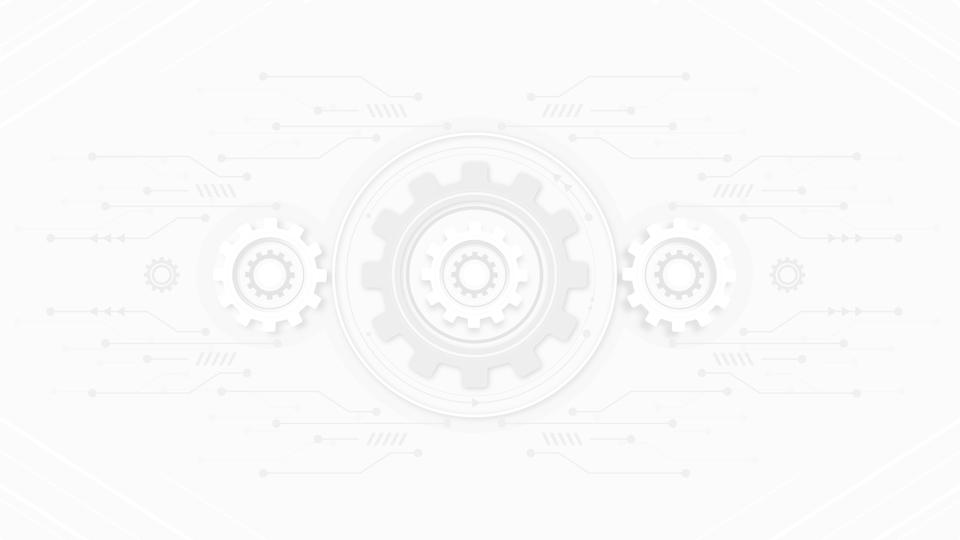 MARCOTEÓRICO
Deben explicar los tipos de tensores que existen, para qué se utilizan y sus partes más imágenes que ayuden a la comprensión del oyente.
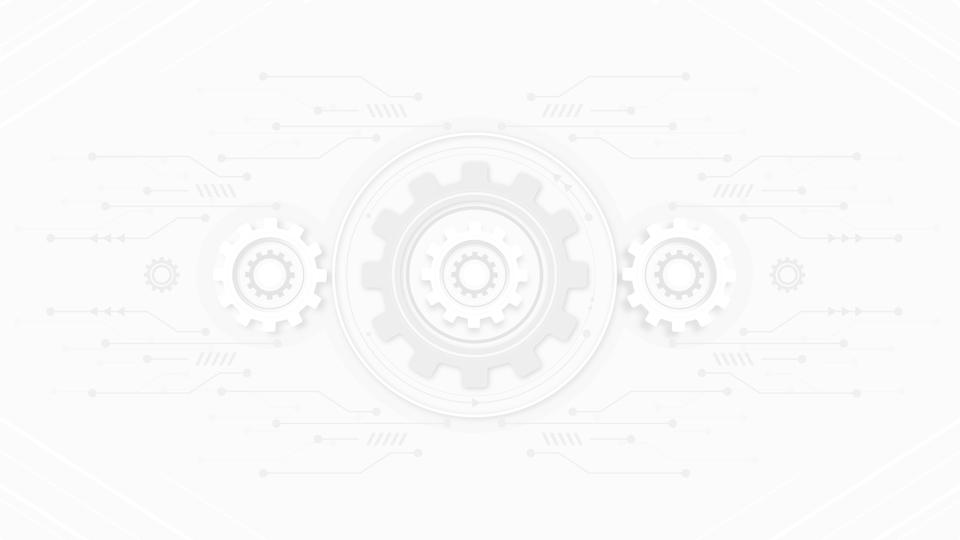 PROBLEMA¿DE DONDE VIENE EL PROBLEMA?
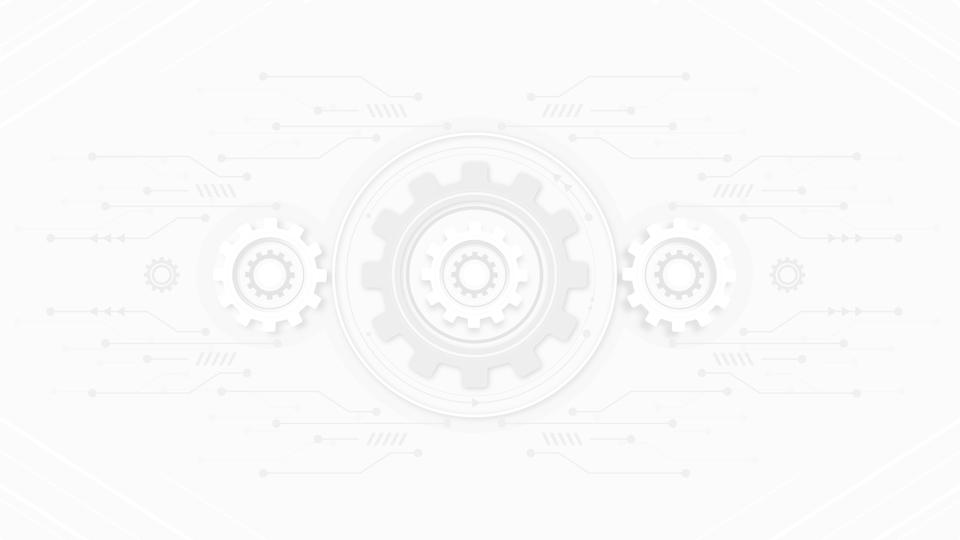 SOFTWARE¿CÓMO SE UTILIZA EL SOFTWARE?
En esta sección, deben explicar cuáles fueron las etapas en que utilizaron el software. Pueden apoyarse de impresiones de pantalla y/o más diapositivas.
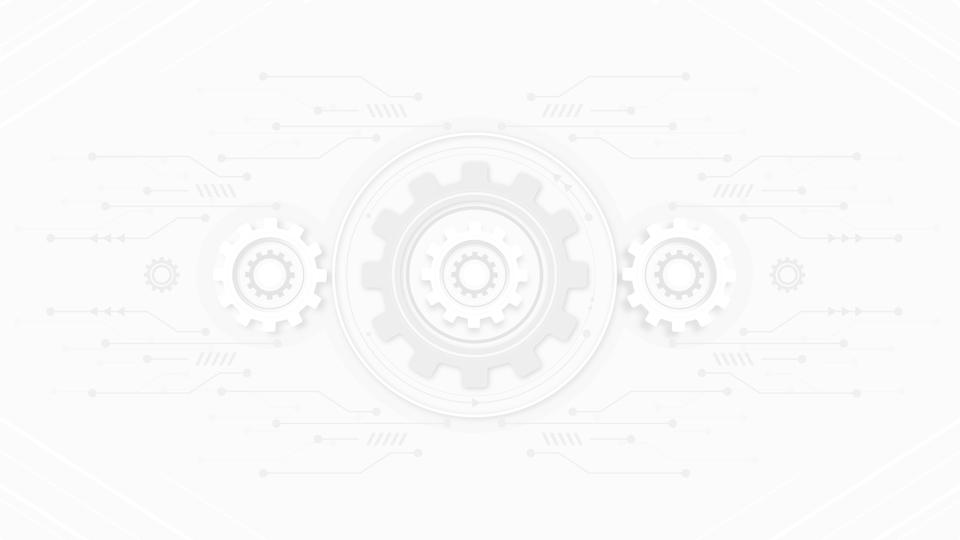 DISEÑO¿CUÁLES FUERON LOS DISEÑOS QUE SE REALIZARON?
Deben presentar el diseño, incluir imágenes o impresiones de pantalla de los modelos que realizaron y cómo se comportaron cada uno de ellos.
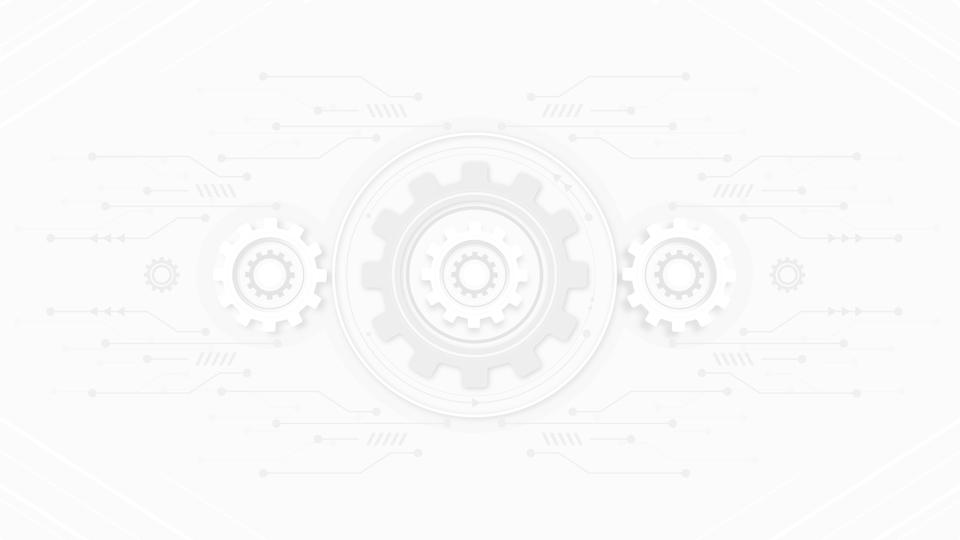 SOLUCIÓN¿CUÁL ES LA SOLUCIÓN QUE LE DARÁN AL PROBLEMA?
En esta etapa deben exponer cuáles son las soluciones que proponen para responder al problema. Como por ejemplo, describir cuáles son las cargas que resiste el tensor. Además deben integrar una imagen final del diseño del tensor.
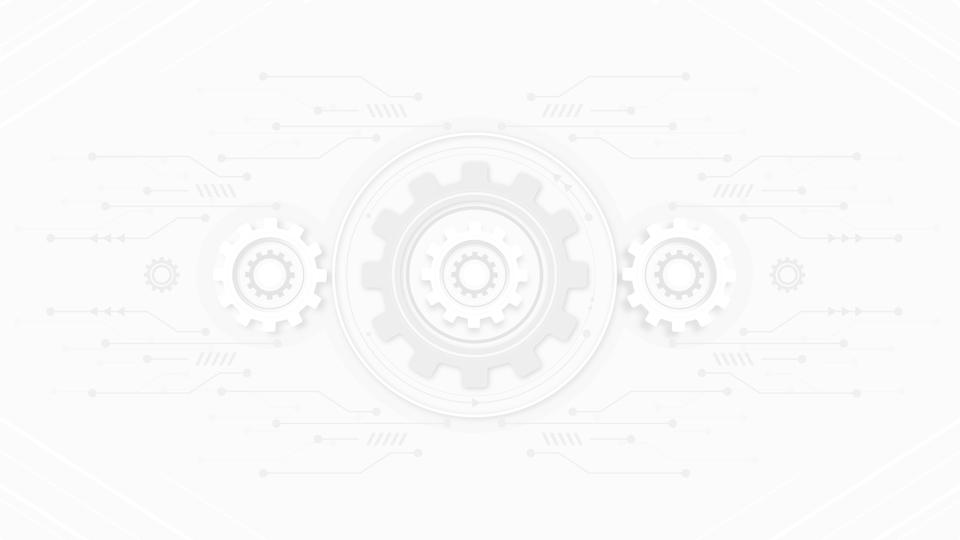 CONCLUSIÓN
Deben realizar una breve conclusión de lo que significó el proyecto para ustedes, además de las proyecciones y cuáles serían las siguientes etapas.